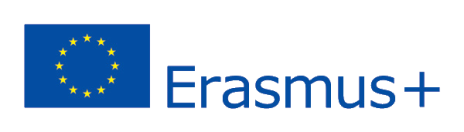 2018-3-HR01-KA205-060151
5. Agroturistička odredišta
Agrotourism
Poljoprivredni turizam jedan je od najbrže rastućih sektora u industriji ekološkog turizma.
Nema ništa novo u ovom obliku putovanja, koji uključuje boravak na farmi ili drugom poljoprivredno orijentiranom posjedu, a možda čak i uzorkovanje svakodnevnog načina života ljudi koji njeguju usjeve ili stoku

Primjeri i studije slučaja
toskana
Mallorca
filipini
Brazil